ТЕМА УРОКА:
Где на Земле теплее?
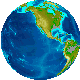 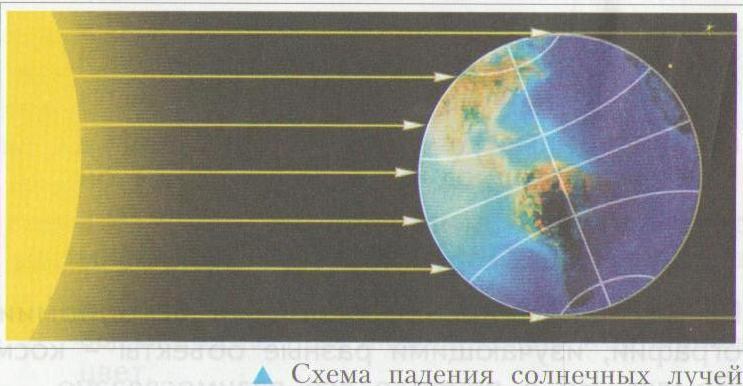 Северный полюс
Южный  полюс
Цветик-семицветик
Северный полюс
Лети, лети лепесток
Через запад на восток,
Через север, через юг,
Возвращайся, сделав круг,
Лишь коснёшься ты земли,
Быть по-нашему вели!
Южный полюс
Экватор
На крайнем севере
Северный полюс
Северный полюс -находится в центральной части Северного Ледовитого океана.
В декабре солнечные лучи вообще не попадают на Северный полюс.
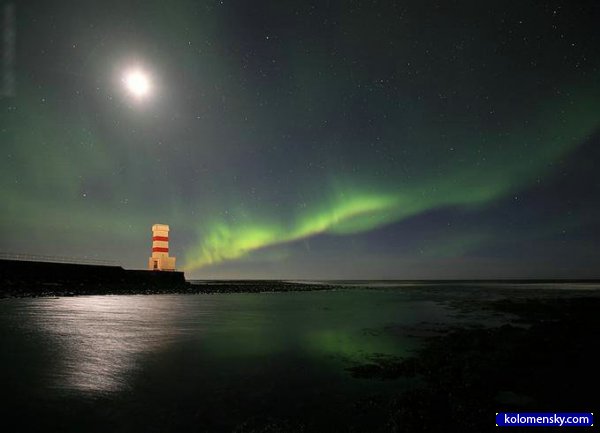 Полярная ночь
Зимой несколько месяцев подряд солнце долго не показывается над линией  горизонта.
 
176 суток длится полярная ночь.
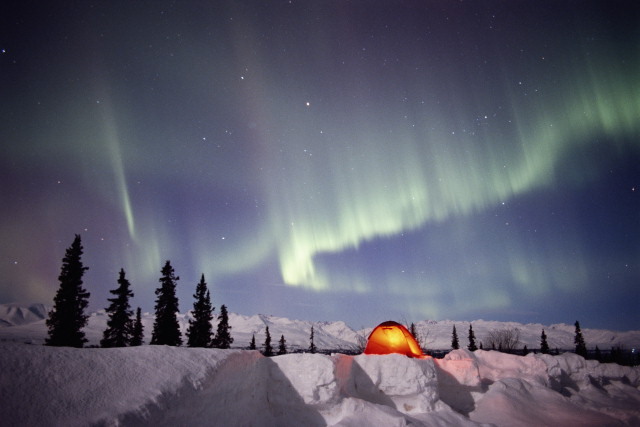 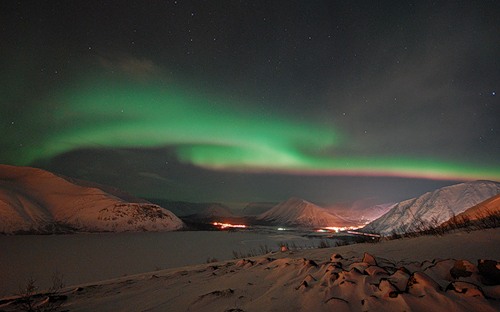 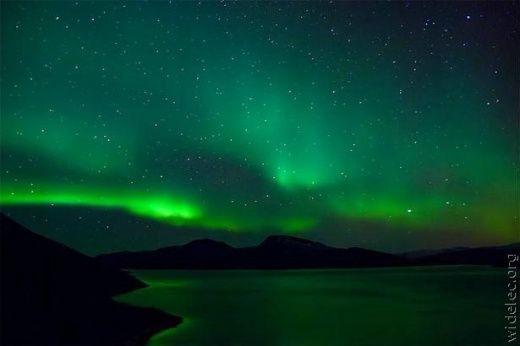 Северное сияние
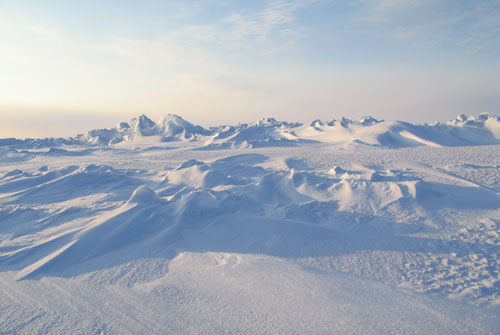 Полярный день
На смену длинной ночи приходит полярный день. 
 Наступает короткое лето. 

 189 суток  солнце совсем не скрывается за линией горизонта. 

Солнце поднимается невысоко, его лучи мало нагревают поверхность , покрытую льдом и снегом.
Антарктида
Южный полюс
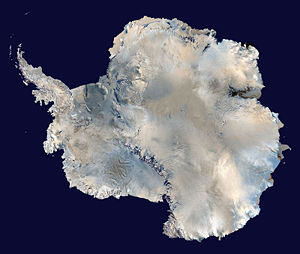 Материк Антарктида – край вечной зимы. 



Самый южный юг.
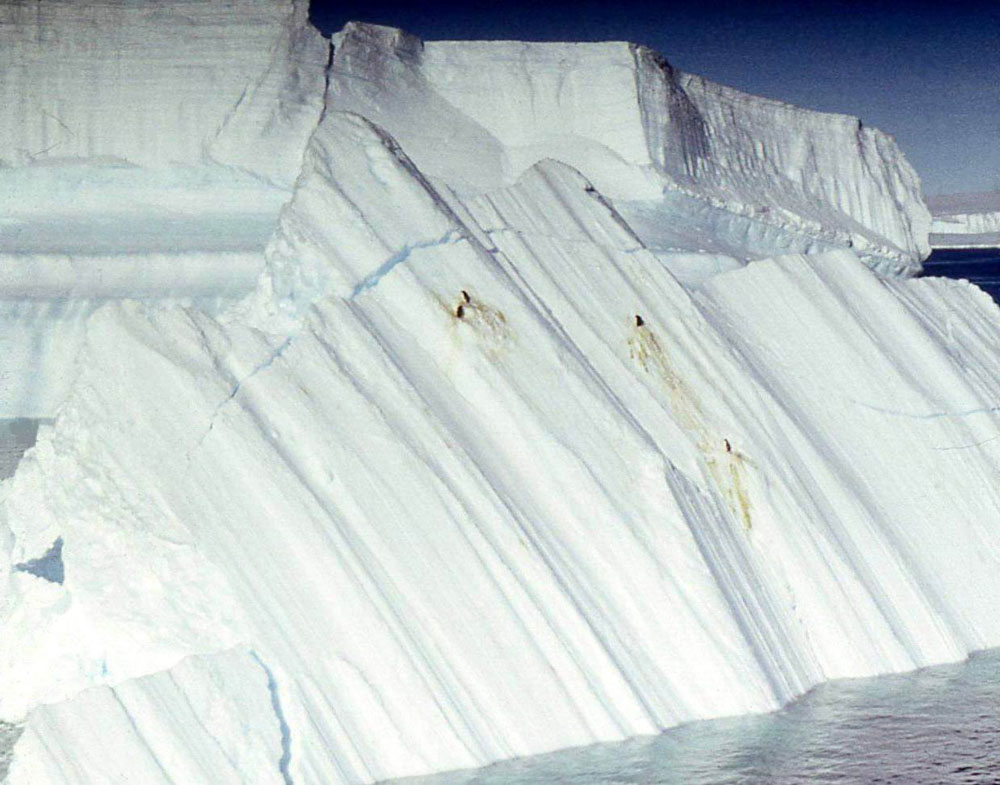 Антарктика
– материк вместе с окружающими его южными районами океанов:
Тихого
Атлантического
Индийского
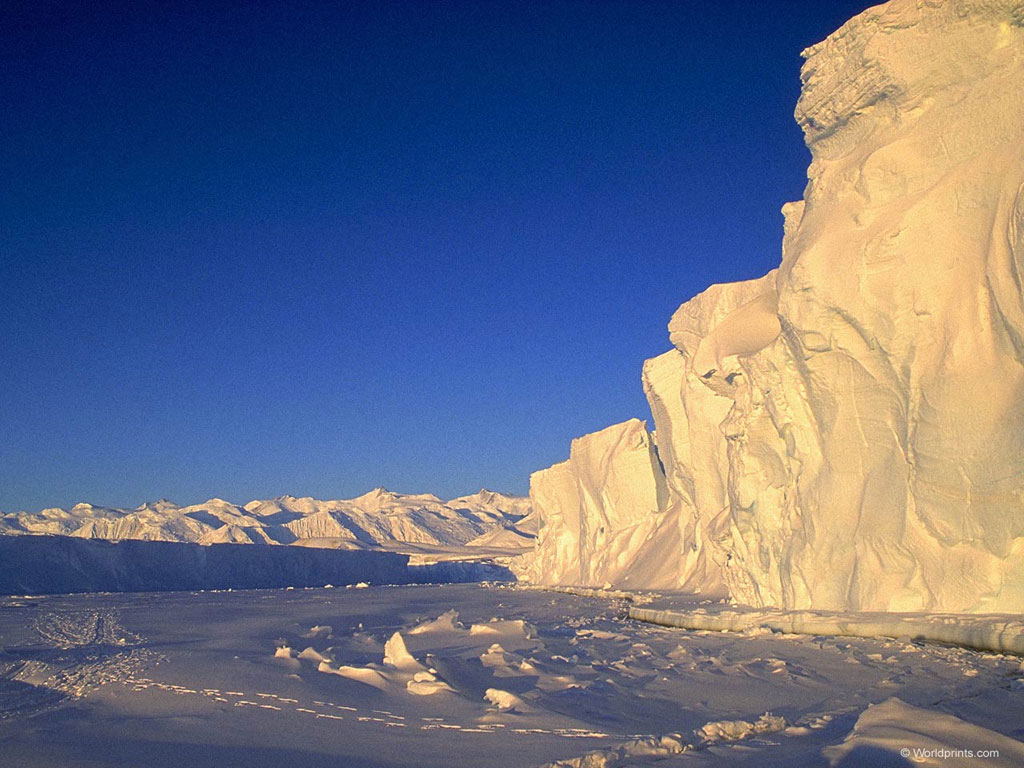 Полгода не заходит солнце, нещадно слепит глаза,
отражаясь от белого снега и льда.
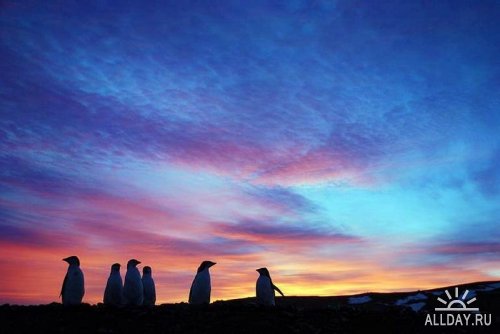 И полгода ночь с жестокими морозами, ураганами, снежными бурями, когда ветер рвёт одежду и сбивает с ног.
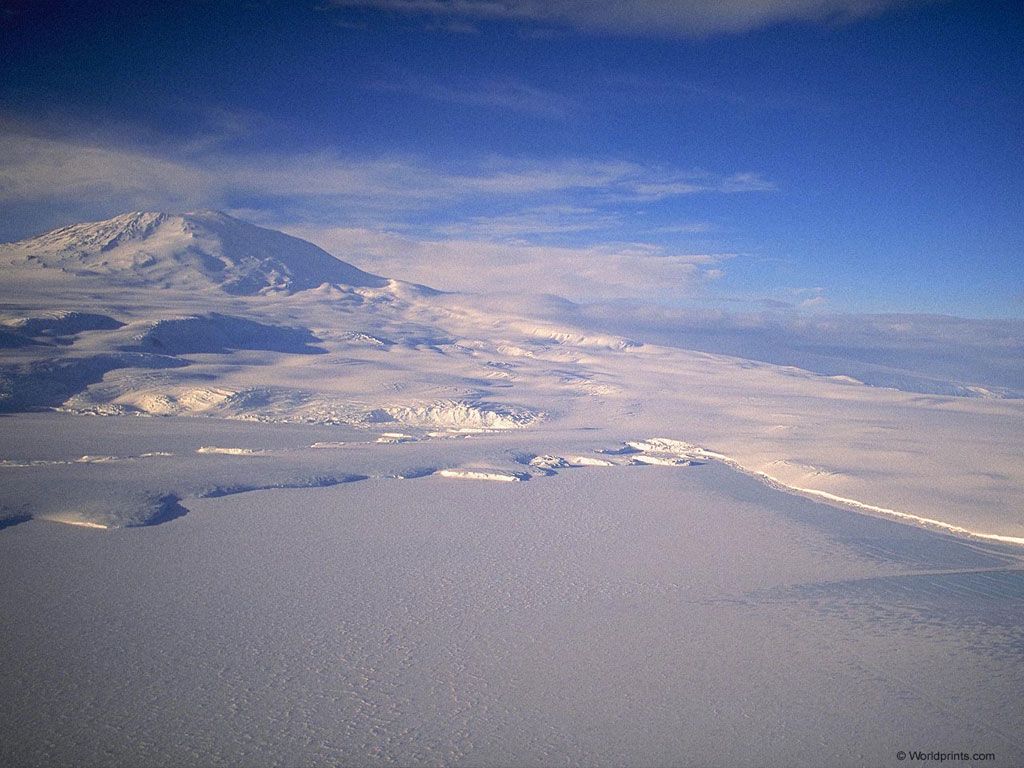 В 10-15 градусов мороза у тебя мёрзнут руки и нос.

В Антарктиде  морозы бывают до – 80 градусов.
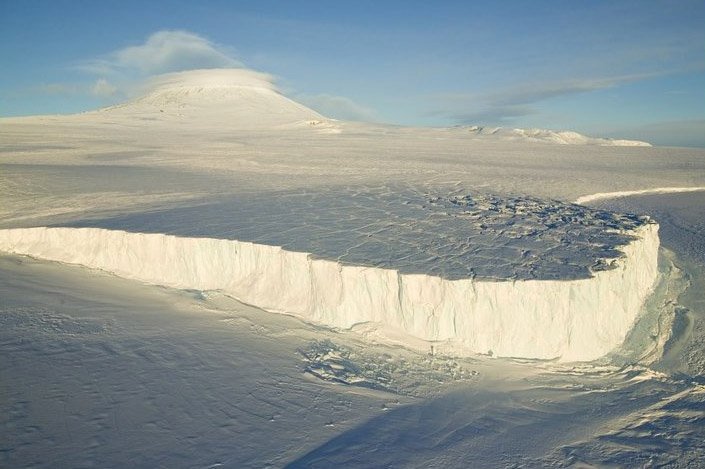 Поверхность     Антарктиды покрыта   ледяным   панцирем    толщиной   3-4    километра.
Экватор
Экватор
При вращении Земли вокруг своей оси её экваториальная часть всегда получит тепла больше, чем отдалённые от экватора Земли.
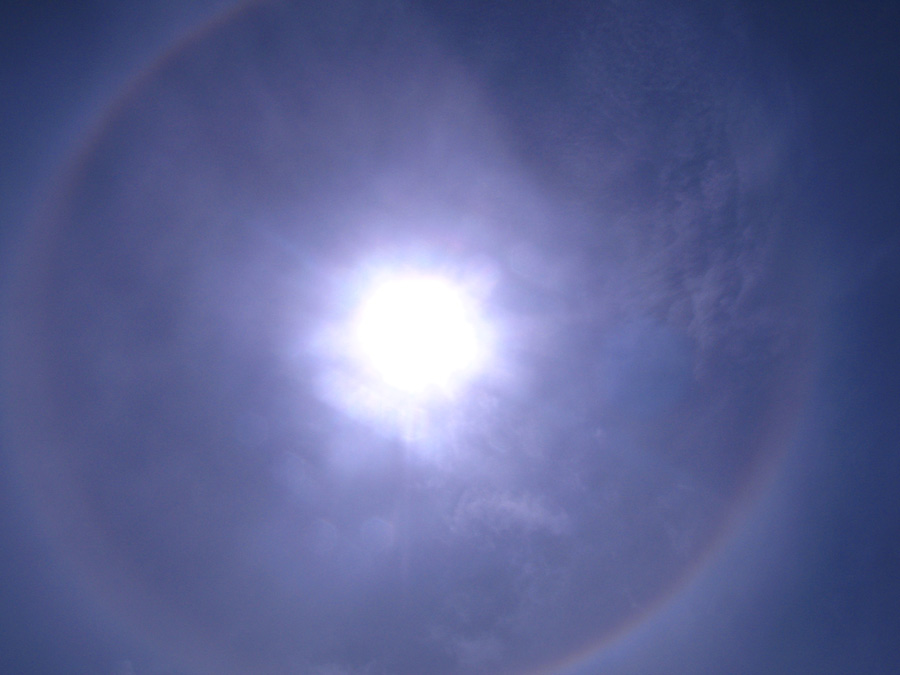 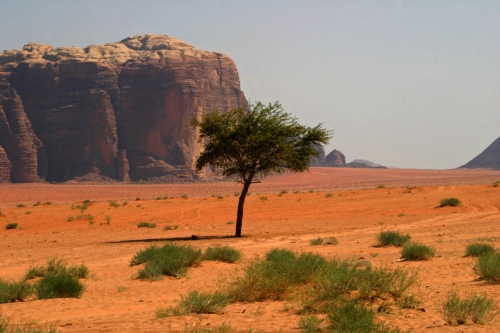 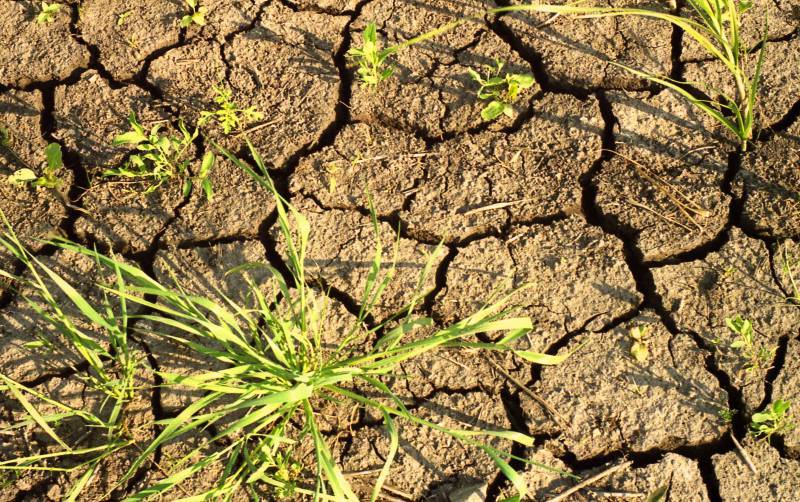 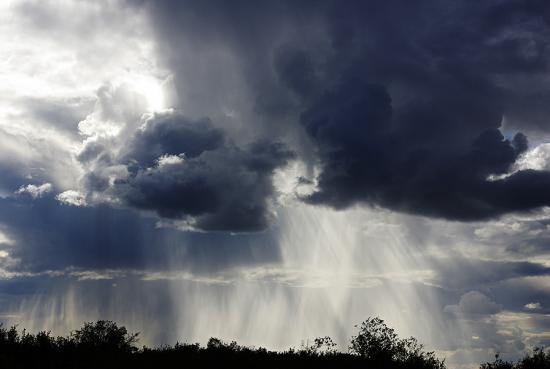 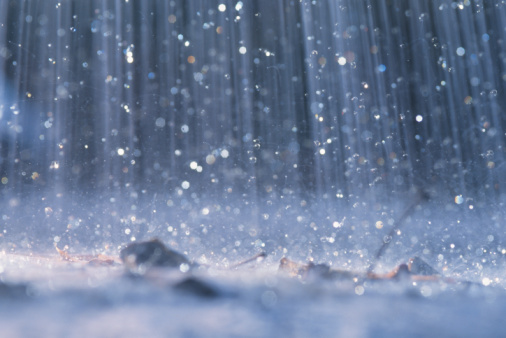 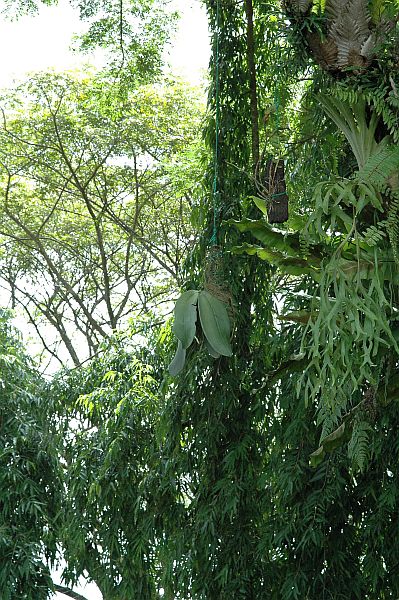 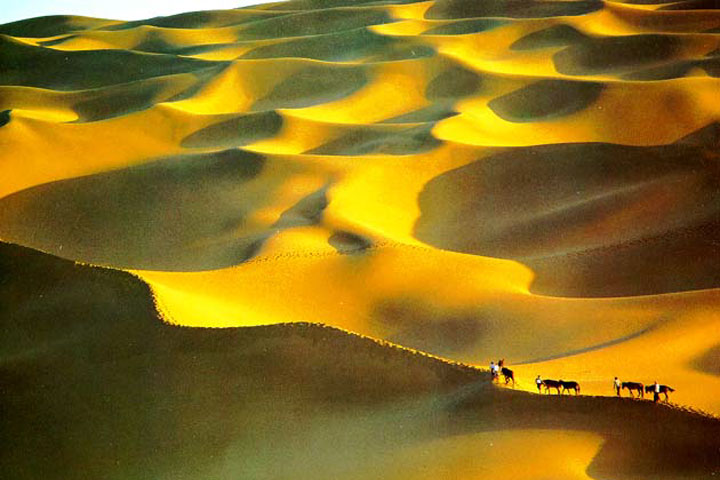 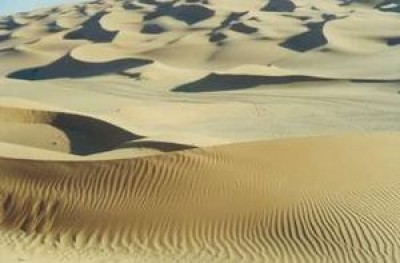 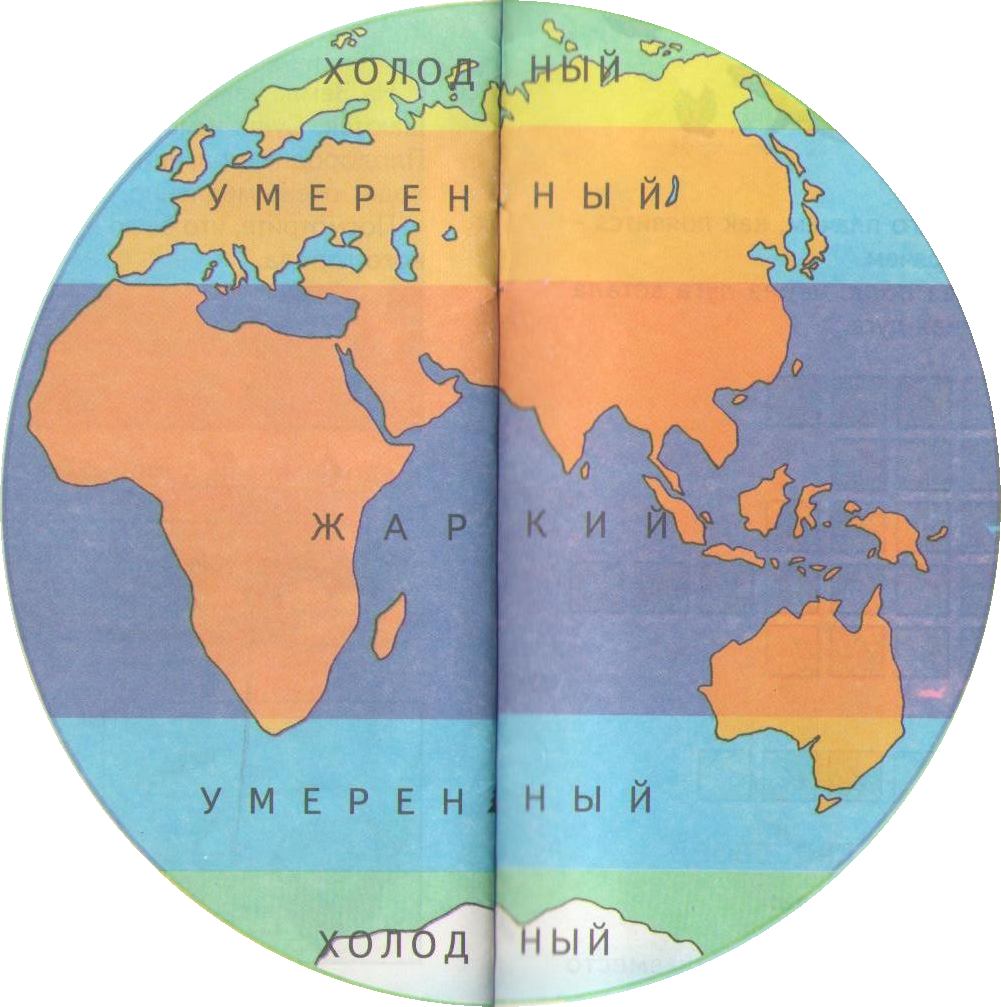